The Classical Period
(The Peak)
500 – 338 BCE
Warfare
Ionian Greeks rebelled
Athenian help

Persians struck at Athens
Defeated at Marathon
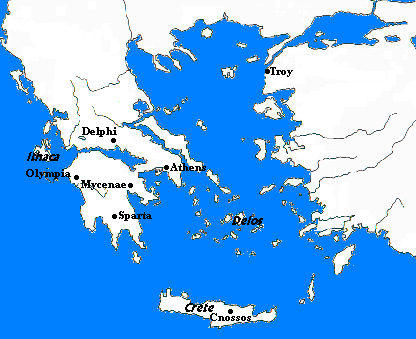 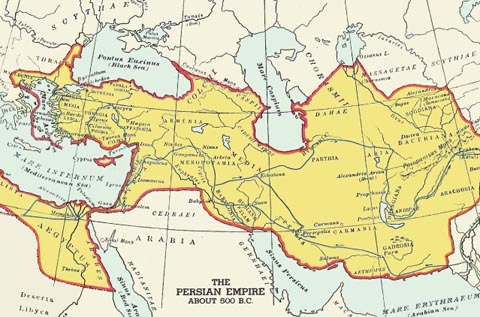 Persian War
Persians struck again by land
Stalled at Thermopylae
Defeated at Salamis
Results of Persian War
Athens viewed as leaders (navy)
Delian League formed (478 BCE)
Athens formed naval alliance to liberate Ionia from Persian rule
Turned into Athenian Empire

Alarmed others
431 BCE – Athenian imperialism drove Sparta to conflict
Peloponnesian War
431 – 404 BCE
Sparta vs. Athens
Costly and devastating

Plague rips through besieged Athens
Pericles killed
Peloponnesian War
Sparta wins
Athens power destroyed
Sparta exerts control on rest of Greece and fails
Persian help
Thebes also tries
Classical Period
The Arts
Acropolis 
Temples
Display obsession with human form
Captured reason and dignity of humans
Theater
Sophocles
Antigone
Oedipus Rex
Euripedes
Explored personal conflict and individual
Tragedy is flaws that let passion overcome reason
Aristophones
Humor as political commentary
Philosophy
Created to understand universe in physical terms

Pre-Socratic
Universe is subject to natural laws
General concepts
Atomic theory
Hippocrates
Medicine
Explain and treat diseases
Empirical knowledge, not magic
Socrates
Pose questions and seek answers
Killed in 399 BCE

Plato
Academy

Aristotle
Observation and analysis
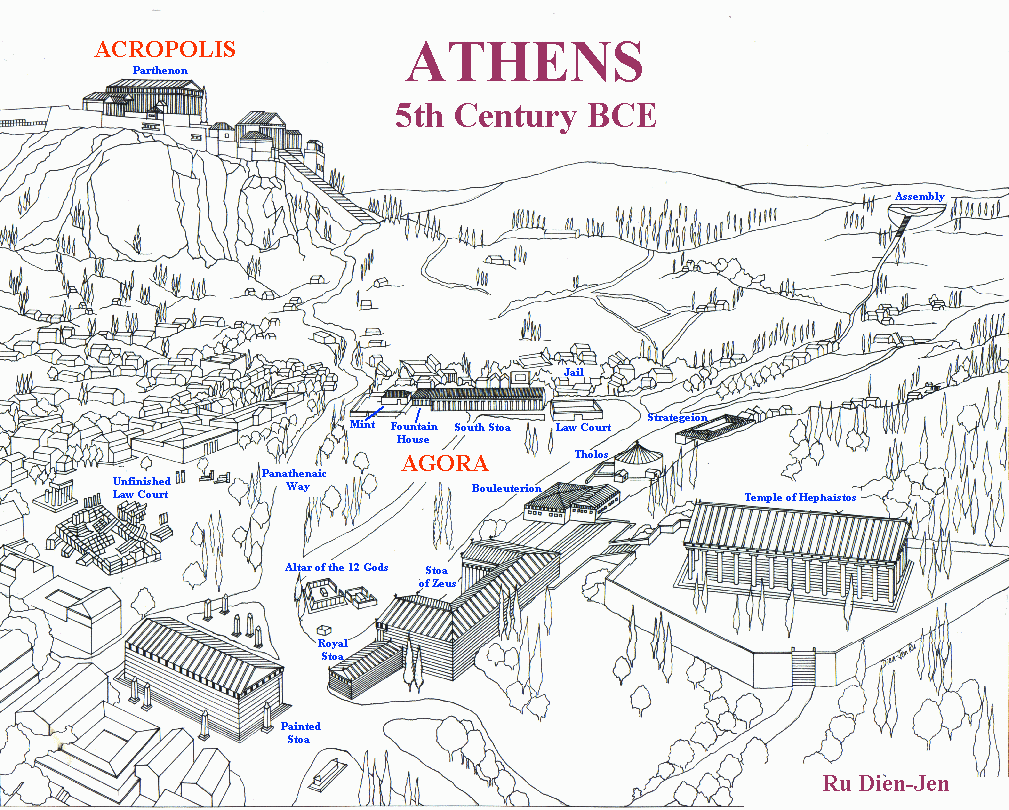